WRITING: A PERSONAL STATEMENT
1.16 Vocabulary for writing: Getting into a university
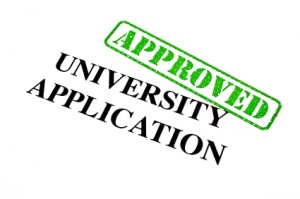 OBJECTIVES
This is a vocabulary-based lesson primarily aiming at familiarising students with the application process of getting at a university.
By the end of the lesson, students should be able to:
Understand the meaning of target vocabulary;
2.  Write target vocabulary in isolation and in 
     context;
3. Use a dictionary to find the root of words and  
     other parts of speech.
Α. ACTIVATING IDEAS
Before we start with the vocabulary training, let’s think of the following question as a warm-up:

How do you get into a university in your country? Explain the process.
VOCABULARY (1)
Address (n) using a system of radio signals rather than wires to connect computers, mobile phones, etc. to each other • ασύρματος  
Applicable (adj) affecting or relating to a person or thing • εφαρμοστέος 
Applicant (n) a person who formally requests something, especially a job, or to study at a college or university • αιτών 
Application (n) an official request for something, usually in writing • αίτηση
Apply (v) to request something, usually officially, especially in writing or by sending in a form • αιτούμαι 
Appropriate (adj) suitable or right for a particular situation or occasion • κατάλληλος 
Block capital a style of writing in which each letter of a word is written separately and clearly using the capital letters of the alphabet • κεφαλαία
Collect (v) to get and keep things of one type such as stamps or coins as a hobby • συλλέγω 
Complete (v) to make whole or perfect • ολοκληρώνω, τελειώνω
VOCABULARY (2)
Contents (n) everything that is contained within something • περιεχόμενο  	
Date of birth the day you were born, shown in numbers, or words and numbers • ημερομηνία γέννησης
Delete (v) to remove or draw a line through something, especially a written word or words • διαγράφω, σβήνω
Detail (n) a single piece of information or fact about something • λεπτομέρεια  
Edit (v) to make changes to a text or film, deciding what will be removed and what will be kept in, in order to prepare it for being printed or shown • επιμελούμαι 
Employment (n) the fact of someone being paid to work for a company or organization • δουλειά, εργασία  
Experience (n) (the process of getting) knowledge or skill from doing, seeing, or feeling things • εμπειρία, πείρα
Form (n) a paper or set of papers printed with spaces in which answers to questions can be written or information can be recorded in an organized way • έντυπο, αίτηση, φόρμα 
Full (adj) [name] complete, whole, or containing a lot of detail • γεμάτος
VOCABULARY (3)
Hobby (n) an activity that someone does for pleasure when they are not working • χόμπι 
Interest (n) the feeling of wanting to give your attention to something or of wanting to be involved with and to discover more about something • ενδιαφέρον 
Level (n) someone's ability compared to other people • επίπεδο 
Lower case letters of the alphabet that are not written as capital letters, for example a, b, c • πεζός
Membership (n) the state of belonging to an organization • συμμετοχή
Organize (v) to make arrangements for something to happen • διοργανώνω 	
Paragraph (n) a short part of a text, consisting of at least one sentence and beginning on a new line. It usually deals with a single event, description, idea, etc. • παράγραφος 
Participate (v) to take part in or become involved in an activity • συμμετέχω 
Print (v) letters, numbers, or symbols that have been produced on paper by a machine using ink • εκτυπώνω
VOCABULARY (4)
Punctuation (n) (the use of) special symbols that you add to writing to separate phrases and sentences to show that something is a question, etc. • σημεία στίξης 
Qualification (n) an official record showing that you have finished a training course or have the necessary skills, etc. • τίτλος, πιστοποίηση 
Referee (n) a person who knows you and who is willing to describe and, usually, praise you, in order to support you when you are trying to get a job, etc. • άτομο που δίνει συστάσεις 
Require (v) to need something or make something necessary • χρειάζομαι  
Rewrite (v) to write something such as a book or speech again, in order to improve it or change it because new information is available • ξαναγράφω
Select (v) to choose a small number of things, or to choose by making careful decisions • επιλέγω, διαλέγω 
Space (n) an empty area that is available to be used • χώρος
Statement (n) something that someone says or writes officially, or an action done to express an opinion • δήλωση
Status (n) an accepted or official position, especially in a social group • θέση 
Subject (n) an area of knowledge or study, especially one that you study at school, college or university  • μάθημα
 the thing that is being discussed, considered, or studied • θέμα 
Surname (n) the name that you share with other members of your family; last name • επίθετο
B. Understanding new vocabulary
Complete the leaflet below. Use words from the vocabulary list shown in the previous slides.  Make any necessary changes.
 
How do I get into a UK university?
You can apply direct to the university of your choice.
You must complete an ....................... form, in paper or online.
The form asks for personal ..........................., such as name and address.
These details include information about your education and your ............................
You must demonstrate that your language 	.......................  is high enough to take a tertiary course in English.
You must also ....................... a Personal Statement.
This statement tells the university your reasons for.................for a particular course.
You must also tell the university about any work.........................................., full-time or part-time.
Some admissions officers at university want to know about your  ............................... and interests.
You must supply the name of a ........................................... - a teacher in your own country, for example, who can write about your suitability as a university student.
ANSWERS
1. GIVEN
2.APPLICATION
3. DETAILS
4. QUALIFICATIONS
5. LEVEL
6. COMPLETE
7. APPLYING
8. EXPERIENCE
9. HOBBIES
10. REFEREE
C. Developing independent learning
In English-English dictionaries, words with the same root appear near each other.
See the example below.

applicable (adj) fitting the situation, e.g., Is this rule ~ to me?
applicant (n) a person who applies for a job or a place on a course; ~s must write a Personal Statement.
application (n) a document, usually a form, with information about an applicant, e.g., name, address, nationality; 
Please complete the ~form in block capitals.
apply (v)  1. send information about yourself to get a job or a place on a course;  2. fit the situation; 
This rule does not ~ to me because I am a student at the university.
What is a root?
This is a technical word in language studies. It means the basic word for a group. For example, science is the root word for scientist and scientific. Happy is the root for unhappy and happiness. It is often the shortest word in the group.

Study the dictionary entries for some words from this theme. What is the root?
2. Use your dictionary to find words related to some of the words in the list.
the noun from delete 	
the noun for a person who edits a book
 the noun from organize
 the plural of hobby
 the verb from qualification
ANSWERS
1. APPLY IS THE ROOT
2. DELETION
    ORGANIZATION
   QUALIFY
    EDITOR
    HOBBIES